Государственное бюджетное дошкольное образовательное учреждение детский сад № 16 общеразвивающего вида с приоритетным осуществлением деятельностипо физическому развитию детейПетродворцового района Санкт-Петербурга
Реализация 
системно-деятельностного подхода
в построении
воспитательно-образовательной работы с детьми

Старший воспитатель
Комеловская А.А.

2014
Известно, что деятельностный опыт ребенка формируется только в деятельности. (Л.С. Выготский, С.Л. Рубинштейн).
Давно замечена высокая эффективность «открытий», которые делает человек в любой сфере деятельности, для усвоения им культурного опыта и развития творческого потенциала его личности.
Системно-деятельностный подход
Деятельностный подход - исходит из положения о том, что психологические способности человека – есть результат преобразования внешней предметной во внутреннюю психическую деятельность путем последовательных преобразований
Системный подход – это подход, при котором любая система рассматривается как совокупность взаимосвязанных элементов
Деятельностный подход позволяет конкретно воплотить
 принцип системности на практике
Основная идея системно-деятельностного подхода связана не с самой деятельностью как таковой, а с деятельностью как средством становления и развития субъективности ребенка. Т.е. в результате использования форм, приемов и методов воспитательно-образовательной работы рождается не робот, обученный и запрограммированный на четкое выполнение определенных действий, деятельностей, а Человек, способный выбирать, оценивать, программировать и конструировать те виды деятельности, которые адекватны его природе, удовлетворяют его потребности в саморазвитии, самореализации.
ФГОС ДО – это смена образовательной парадигмы (цели). Вместо передачи суммы знаний – развитие личности воспитанника на основе освоения способов деятельности.
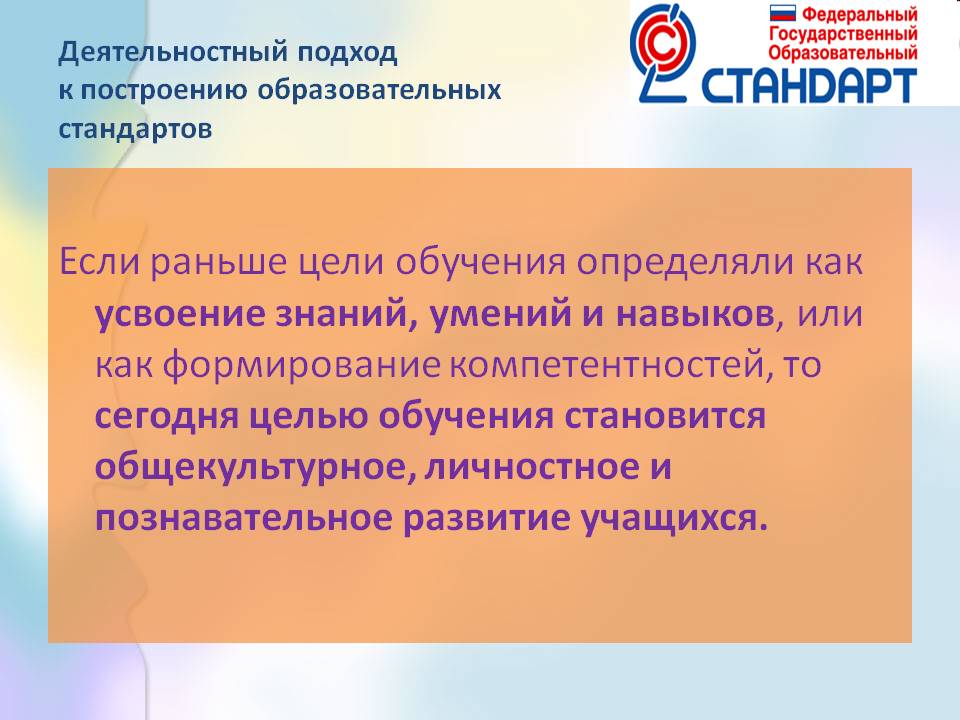 Физическая культура
Здоровье
Музыка
Художественное творчество
Физическое развитие
Художественно-эстетическое развитие
Основные направления развития детей и образовательные области
Речевое развитие
Познавательное развитие
Социально-коммуникативное развитие
Чтение художественной литературы
Развитие всех компонентов речи
Кругозор
Познание
Труд
Безопасность
Социализация
Коммуникация
Показатели владения педагогом системно-деятельностными технологиям:
Имеет гуманистическую позицию по отношению к каждому ребенку;
Использует в работе интеграцию видов детской деятельности, образовательных областей;
Организует поисковую, проблемную, проектную деятельность детей;
Организует сотрудничество детей пр решении проблемных задач;
Владеет способами организации рефлексии, осуществляет анализ собственной педагогической деятельности;
Создает  условия для приобретения детьми жизненного опыта, самостоятельной выработки жизненных ценностей.
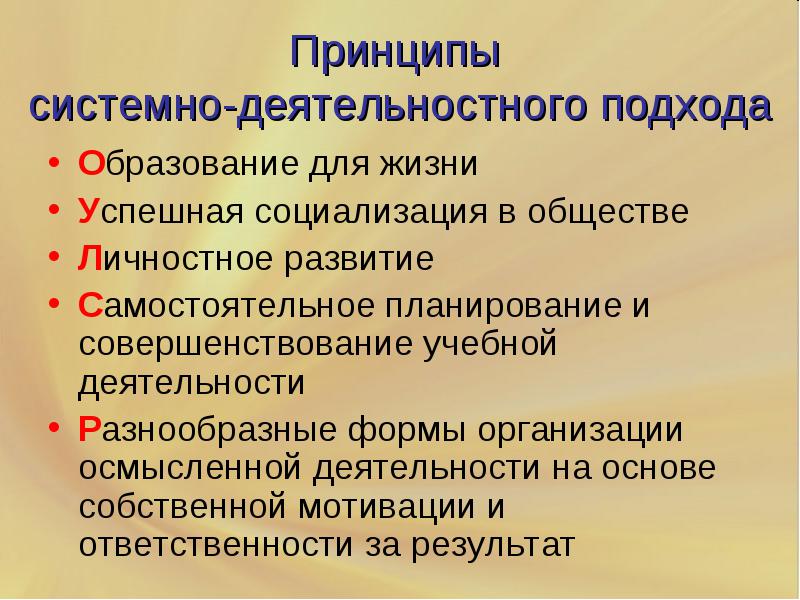 На дошкольной ступени модификацией технологии деятельностного метода является технология «Ситуация», которая вместо занятий предлагает развивающие ситуации.

Детям предъявляется материал для анализа, исследования, понимания причин, проектирование, переработки, информации, осмысление полученных сведений и их практического применения в жизни.
У детей есть возможность обсуждать, действовать, переделывать, добавлять и т.п. Ситуации могут возникать, наполняться содержанием,   продолжаться на протяжении одного дня, недели, месяца. Исходная ситуация может быть похожа на знакомство с каким-то объектом, понятием, а может идти от события, праздника, чтения книги или рассматривания картины. В ней итегрируются разные занятия и свободная деятельность детей.
Часть ситуаций планируется взрослыми, часть возникает спонтанно, по инициативе детей, а взрослые подхватывают ее и продумывают, как насытить их важным развивающим содержанием. В ситуации могут участвовать как дети всей группы, так и подгруппы, в том числе дети из разных групп, разных возрастов, так чтобы они могли учиться друг у друга. Однако при всем разнообразии возникающих ситуаций все они представляют собой механизм саморазвития.
Особое внимание нужно обратить на освоение педагогами методами и формами опосредованного (или косвенного) педагогического воздействия. Суть его в том, что педагог не ставит перед детьми какой-либо конкретной задачи и не определяет прямо способ ее решения. Он внимательно изучает интересы и склонности детей, дает им советы, поощряет общение, создает условия для саморазвития, обеспечивает развивающую среду, включается как организатор в детскую деятельность  и стремится ее обогатить. Технология «ситуация» дает воспитателю ключ к управлению этим процессом.